Práva a povinnosti pacientů
Ošetřovatelský proces
Ošetřovatelský proces
Metoda
soustavný podstup, který vede v dané oblasti k dosažení cíle

Metodika 
teoreticko-praktické schéma
určuje provádění (kroky) odborné činnosti
založena na vědeckých poznatcích

Proces
označení pro postupné a nějak zaměřené děje
posloupnost stavů nějakého systému
[Speaker Notes: Proto, abychom pochopily význam Op je nezbytné si vydefinovat některé pojmy:
Metoda je systém práce, který vede k dosažení cíle. V našem případě - OP se jedná o systematické naplňování potřeb klienta
Metodika – je návod, který určuje kroky abychom dosáhly stanoveného cíle 

Proces (z lat., postup, pochod, vývoj) je obecné označení pro postupné a nějak zaměřené děje nebo změny, pro posloupnost stavů nějakého systému; pro děje náhlé nebo zcela chaotické se slovo proces nepoužívá.]
Ošetřovatelský proces
4
Zápatí prezentace
[Speaker Notes: Jak jsme se již bavili jedním z požadavků koncepce ošetřovatelství je péče poskytovaná pomocí ošetřovatelského procesu.
Hlavním důvodem proč využívat OP je snaha o o to aby pacient byl středem zájmu sestra a péče mu byla šitá na míru.

Dá se tedy říci že se jedná o kontinuální cyklická proces nikdy\ nekončící interakce mezi sestrou a klientem.]
Ošetřovatelský proces
základní kámen moderního ošetřovatelství
Metoda = soustavný postup, který vede k dosažení cíle
Racionální
Vědecká
Užívané všeobecnými sestrami
Série plánovaných činností
Myšlenkových algoritmů
Účel: posouzení stavu potřeb jedince, rodiny, komunity
Obsah: posouzení, diagnostika, plánování, realizace, hodnocení ošetřovatelské péče
Definice ošetřovatelského procesu
6
Zápatí prezentace
[Speaker Notes: Racionální vědecká metoda
Série plánovaných činností, myšlenkových algoritmů
posouzení stavu klientů
realizace a vyhodnocení ose. péče]
Historie ošetřovatelského procesu
7
Věstník MZ ČR č. 9, vydaný r. 2004, Koncepce Ošetřovatelství
„Hlavní pracovní metoda ošetřovatelského personálu je ošetřovatelský proces....“
racionální metoda poskytovaní a řízení ošetřovatelské péče
péče je poskytována prostřednictvím primárních sester, systému skupinové péče
kvalitní výměna informací je zajištěna pomocí porad ošetřovatelského týmu, předávání služby za přítomnosti nemocného
do OP jsou aktivně zapojeni i studenti
8
Zápatí prezentace
[Speaker Notes: Zde jsem zařadila co přesně koncepce ose říká o ose procesu.
Racionální vědecká metoda
primární sestry, skupinoví péče
kvalitní výměna informací za přítomnosti nemocných
zapojení studentů]
Přínos ošetřovatelského procesu pro sestru
9
Zápatí prezentace
[Speaker Notes: Výhod lze rozdělit na ty, které proces přinese sestře
Kvalita a efektivita práce
zvýšení a určení pravomocí – vyšší seberealizace
sestra může nést odpovědnost za svou práci.

Velice důležité je zapojení studentu do OP, protože jen tak se naučí dívat na klienty jako na BIO – PSYCHO – SOCIÁLNÍ bytost a ne jen jako na diagnózu či lůžko na pokoji.]
Přínos ošetřovatelského procesu pro pacienta
[Speaker Notes: Výhod lze rozdělit na ty, které proces přinese sestře a které pacientovy
Kvalita a efektivita práce
Péči stanovuje ošetřovatelský odborník - sestra
Individuální péče – šitá na míru
Péče je systematická a nepřetržitá
Aktivuje klienta i rodinu – zvyšuje soběstačnost
Pochopení pacienta
profesionální vztah sestra -  pacient]
Cíl ošetřovatelského procesu
*metodu lze užít ve všech zdravotnických institucích, které poskytují ošetřovatelskou péči
11
Zápatí prezentace
[Speaker Notes: Cílem OP je:
Prevence
Zmírnění
odstranění problémů v oblasti individuálních potřeb klientů.
Důležité je i to, že metodu lze užít ve všech zdravotnických zařízeních od jednotek akutní péče po hospic a ambulance.]
Fáze ošetřovatelského procesu
Každá fáze je samostatná, ale jednotlivé kroky jsou závislé na ostatních.
Posouzení stavu klienta a vytyčení ose. diagnóz by mělo proběhnout nejpozději do 24 hod. po příjmu klienta.
12
Zápatí prezentace
NANDA – International, NIC, NOC
A
L
I
A
N
C
E

3
N
13
Zápatí prezentace
1. Posouzení
14
Zápatí prezentace
[Speaker Notes: Posouzení

Nejčastěji jak již jsme si říkaly se užívá model Funkčního zdraví dle major Gordonové.
Musíme stanovit stav potřeb klienta disfunkční potřeba = je ta, která neodpovídá normě = ošetřovatelský problém = ošetřovatelská diagnóza]
1. Posouzení
[Speaker Notes: Pro správný průběh je nezbytné přesně určit, kdo bude hodnotit – skupinová sestra, primární sestra, staniční sestra…
Kde bude získávat informace – rozhovor dokumentace, vyšetření sestrou, škálování  
způsob záznamu – o každém kroku Op musí být veden záznam a musí být patrno kdo a kdy provedl hodnocení]
2. Ošetřovatelská diagnostika
16
Zápatí prezentace
[Speaker Notes: Ošetřovatelská diagnostika je zcela odlišná od  diagnostiky medicínské
Jak již jsme si říkaly OP je cyklický, nikdy nekončící proces interakce a tak i diagnostiku provádíme opakovaně.
Řazení diagnóz probereme s klientem.]
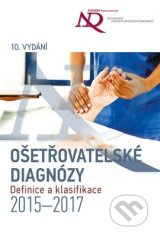 NANDA-International
Standardizované komponenty
Číselný kód
Název
Definice
Nestandardizované komponenty 
Určující znaky
Související faktory
Rizikové faktory (potencionální dg.)
Terminologie
Je založena na vyhledávání
Odráží
Klinické rozhodování
zdravotní sestry
Rozvoj
Vznik nových
Validace stávajících
Úpravy stávajících

Ošetřovatelských diagnóz
Ose. problémy
[Speaker Notes: Taxonomie NANDA-International byla oficiálně založena roku 1982. Po dvaceti letech od svého vzniku byla organizace přejmenována na NANDA – International. Změna názvu měla vystihnout fakt, že její působnost přesahuje rámec USA (Marčková, 2006).
První taxonomie byla publikována roku 1987. Publikace byla nazvána "Orange Book". 
V roce 2000 vzniká taxonomie NANDA II, která je založena na struktuře diagnostických domén a tříd odrážejících Vzorce zdraví M. Gordon.
V prosinci roku 2008 byla vydána zatím poslední taxonomie Nursing Diagnoses: Definitions and  Classification – Ošetřovatelské diagnózy: definice a klasifikace.
Cílem organizace  NANDA-International je zdokonalovat, rozvíjet, podporovat rozvoj terminologie,
která odráží klinické rozhodování všeobecných sester a je založena na vyhledávání ošetřovatelských problémů BIO-PSYCHO-SOCIÁLNÍCH-SPIRITUÁLNÍCH.]
Definice ošetřovatelské diagnózy
Definice konceptuální (Gordonová, 1987)
Jsou tvořeny sestrou profesionálkou
Popisují aktuální nebo potenciální zdravotní problémy klientů, které jsou oprávněné nezávisle ošetřovat sestry
Ošetřovatelská diagnóza není problém vymezený lékařskou praxí (lékařská diagnóza)
Lékařská diagnóza
Kód :J03 
akutní zánět mandlí
(tonsillitis acuta)
Ošetřovatelská diagnóza
Kód: 00132 Akutní bolest
Kód: 00007 Hypertermie
Kód: 00103 Porucha polykání
Kód: 00093 Únava
Členění klasifikace NANDA-International
19
Zápatí prezentace
20
Zápatí prezentace
21
Zápatí prezentace
Druhy ošetřovatelských diagnóz
Aktuální ošetřovatelská diagnóza


Potenciální ošetřovatelská diagnóza


Ose. diagnóza k zlepšení zdraví
Aktuální ošetřovatelská 
diagnóza
Krok stanovení 
= hledám určující znak diagnózy
Nepřítomen určující znak 
= není ose. dg.
II. Krok ověření
Přítomen určující znak 
= hledám související faktor 
= ověření přítomnosti ose. dg
Je přítomen rizikový faktor 
= je přítomná ose. dg.
3. Plánování ose. Péče - Obsah plánu
Plán individuální
Záznam v ošetřovatelské dokumentaci
[Speaker Notes: Plán
nejdůležitější ovšem je aby plán byl individuální 
jak dosáhnout cíle – hodina datum odpovědnost
Kdy budeme hodnotit dosahování – hodina, datum, odpovědnost
Záznam do dokumentace]
3. Plánování ose. Péče – druhy plánů
Vstupní
stanovené při přijetí klienta
Průběžné
doplněné v průběhu ošetřovatelské péče
Standardní
určené pro určitý stav (diagnózu)
Dlouhodobé
zahrnují celé období péče a rekonvalescence
Střednědobé
trvání omezeno stavem klienta
Krátkodobé
denní, stanovené pro jednu směnu
[Speaker Notes: Plány ose péče můžeme dělit na
Dlouhodobé, Střednědobé, Krátkodobé
vstupní, výstupní, standardní – péče po operaci – nutno obohatit o individualitu klienta]
4. Realizace
- poskytování cílené, individualizované ošetřovatelské péče
péče směřuje k prevenci, odstranění, zmírnění ošetřovatelského problému
- za provedení je přímo odpovědná sestra

AKTIVITY
ověření - zda není třeba pozměnit plán
provedení - naplánovaných ošetřovatelských intervencí
sběr informací - výsledek činností
Záznam v ošetřovatelské dokumentaci
[Speaker Notes: Reali]
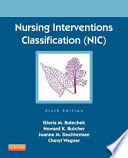 Klasifikace ošetřovatelských intervencí – NIC
Klasifikace
mezinárodní
standardizovaná
souhrnná
Intervencí a pod ně spadajících ošetřovatelských činností
Určená
Jednotlivci
Rodině
Komunitě
Závislé
Nezávislé
Přímé
Nepřímé
Ambulantní péče
Lůžková péče
Neodkladná péče
Následná péče
Specializovaná p.
Fyziologické
Léčba nemoci
Prevence
Podpora zdraví
[Speaker Notes: Výzkumný tým věnující se vývoji NIC byl založen roku 1987. 
První publikace klasifikace NIC byl vydána roku 1992. 
Nyní se můžeme setkat s pátým vydáním, které bylo publikováno roku 2008 a obsahuje 542 intervencí.
Celá klasifikace je pro přehlednost členěna podobně jako více známa taxonomie NANDA-international členěna do domén, tříd, intervencí, ošetřovatelských činností.
A je využitelná napříč celou sférou zdravotní péče.]
Členění klasifikace NIC
29
Zápatí prezentace
5. Vyhodnocení
Hodnotíme
vhodnost stanovených 
	intervencí
realističnost cílů
splnění cílů

Vyhodnocení dílčí
hodnocení ke konkrétně stanovenému termínu
Vyhodnocení finální
provedené při propuštění klienta, nebo odstranění problému
Pro správné hodnocení je třeba stanovit realistické a měřitelné cíle ošetřovatelské péče.
Záznam v ošetřovatelské dokumentaci
Klasifikace očekávaných výsledků ošetřovatelské péče - NOC
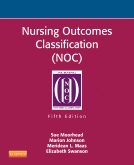 Klasifikace
mezinárodní
standardizovaná
souhrnná
Očekávaných výsledků a pod ně spadajících indikátorů ošetřovatelské činností
Určená
Jednotlivci
Rodině
Komunitě
Závislé
Nezávislé
Přímé
Nepřímé
Ambulantní péče
Lůžková péče
Neodkladná péče
Následná péče
Specializovaná p.
Fyziologické
Léčba nemoci
Prevence
Podpora zdraví
[Speaker Notes: Výzkumný tým věnující se vývoji NIC byl založen roku 1987. 
První publikace klasifikace NIC byl vydána roku 1992. 
Nyní se můžeme setkat s pátým vydáním, které bylo publikováno roku 2008 a obsahuje 542 intervencí.
Celá klasifikace je pro přehlednost členěna podobně jako více známa taxonomie NANDA-international členěna do domén, tříd, intervencí, ošetřovatelských činností.
A je využitelná napříč celou sférou zdravotní péče.]
Členění klasifikace NOC
34
Zápatí prezentace
Děkuji za pozornost